Taller nacional: “Retos para la vigilancia en tiempos de COVID-19”Gestión del Riesgo en Salud Pública
Centro de Operaciones de emergencias en salud Publica
Grupo de gestión del riesgo respuesta inmediata y comunicación del riesgo
Subdirección de análisis de riesgo y respuesta inmediata
Instituto Nacional de Salud
Contenido
Sala de Análisis del Riesgo SAR, como proceso de gestión territorial

2. Retos en poblaciones especiales
Sistema de Gestión del Riesgo en Salud Pública
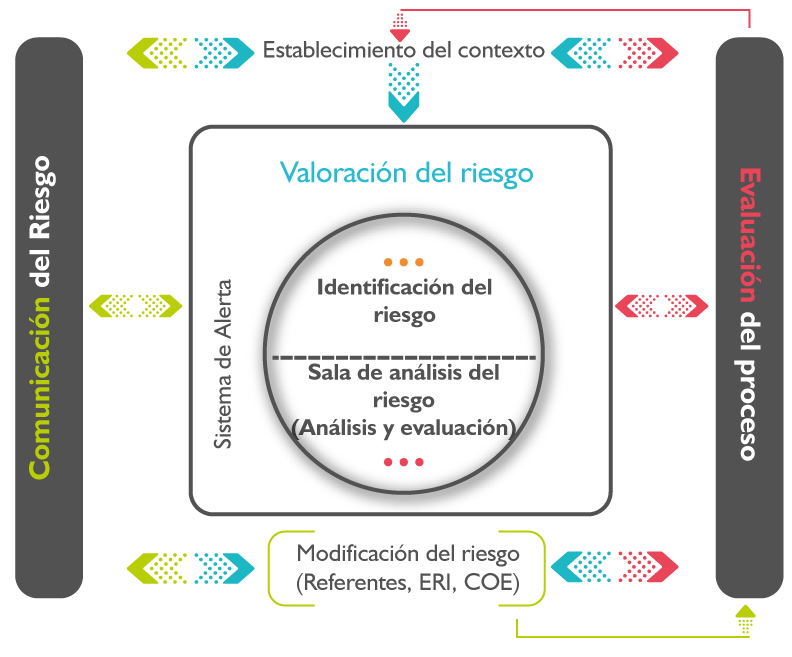 Gestión del riesgo
Proceso que permite identificar, analizar, e intervenir riesgos colectivos en salud y la percepción de la población frente a las amenazas y vulnerabilidades.
Conceptos
Sistema de Alerta Temprana-SAT

Conjunto de capacidades necesarias para generar y difundir información de alerta oportuna y significativa para que los individuos, las comunidades y organizaciones amenazadas por un peligro puedan prepararse y actuar adecuadamente y con tiempo suficiente para reducir la posibilidad de daño o pérdida (Reglamento Sanitario Internacional, 2005)
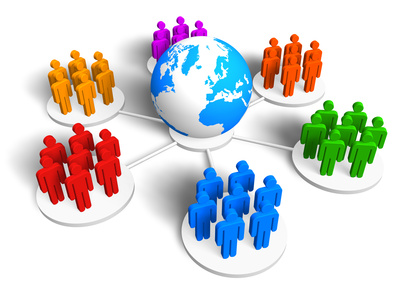 Operadores del SAT
Identificación del riesgo
Vigilancia basada en indicadores
Notificación inmediata de EISP
Notificación súper-inmediata de EISP 
Tableros de mando
Análisis semanal de grupos funcionales
Resultados de analistas de laboratorio y DRSP
Notificación de brotes
RUAF, RIPS, MSPS
Vigilancia basada en otras fuentes
Monitoreo de poblaciones especiales 
Monitoreo de medios
Monitoreo de redes sociales y tendencias
Centro Nacional de Enlace
Seguimiento a situaciones internacionales 
INVIMA, ICA, OPS/OMS
Situaciones ambientales
EAMP y desplazamientos poblacionales
Señales, alertas y situaciones de riesgo
GESTIÓN Y RESPUESTA
IDENTIFICACIÓN DE RIESGOS
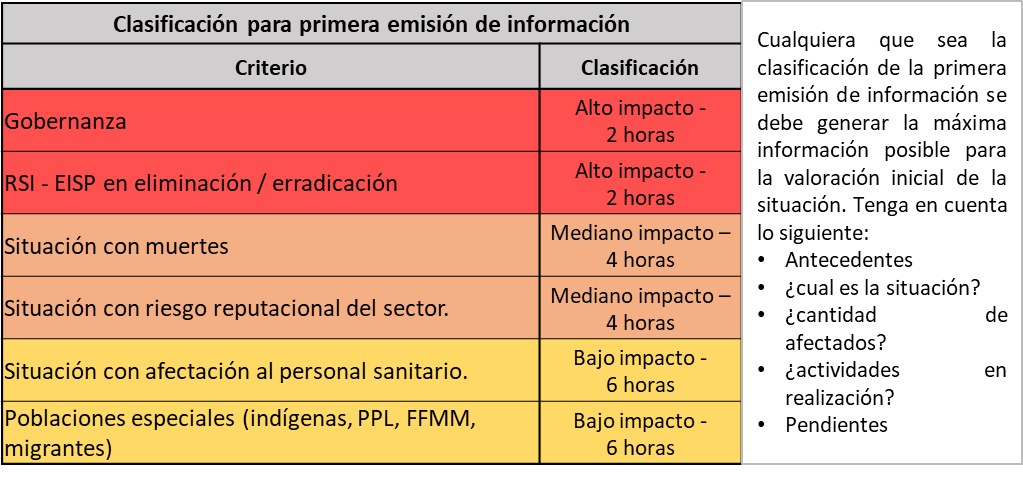 Análisis de deviaciones en situaciones emergentes
Clasificación de situación
Inmediato
Detectado en rutinaria
Valoración y análisis del riesgos / SAR
Verificación de la situación – SAR
AMBIENTALES
EVENTOS EN SP
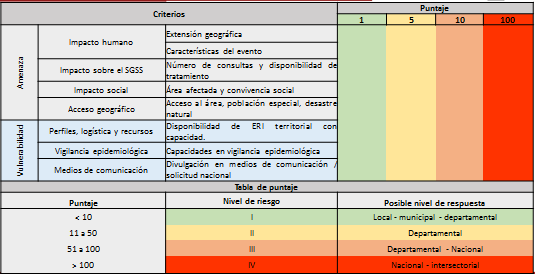 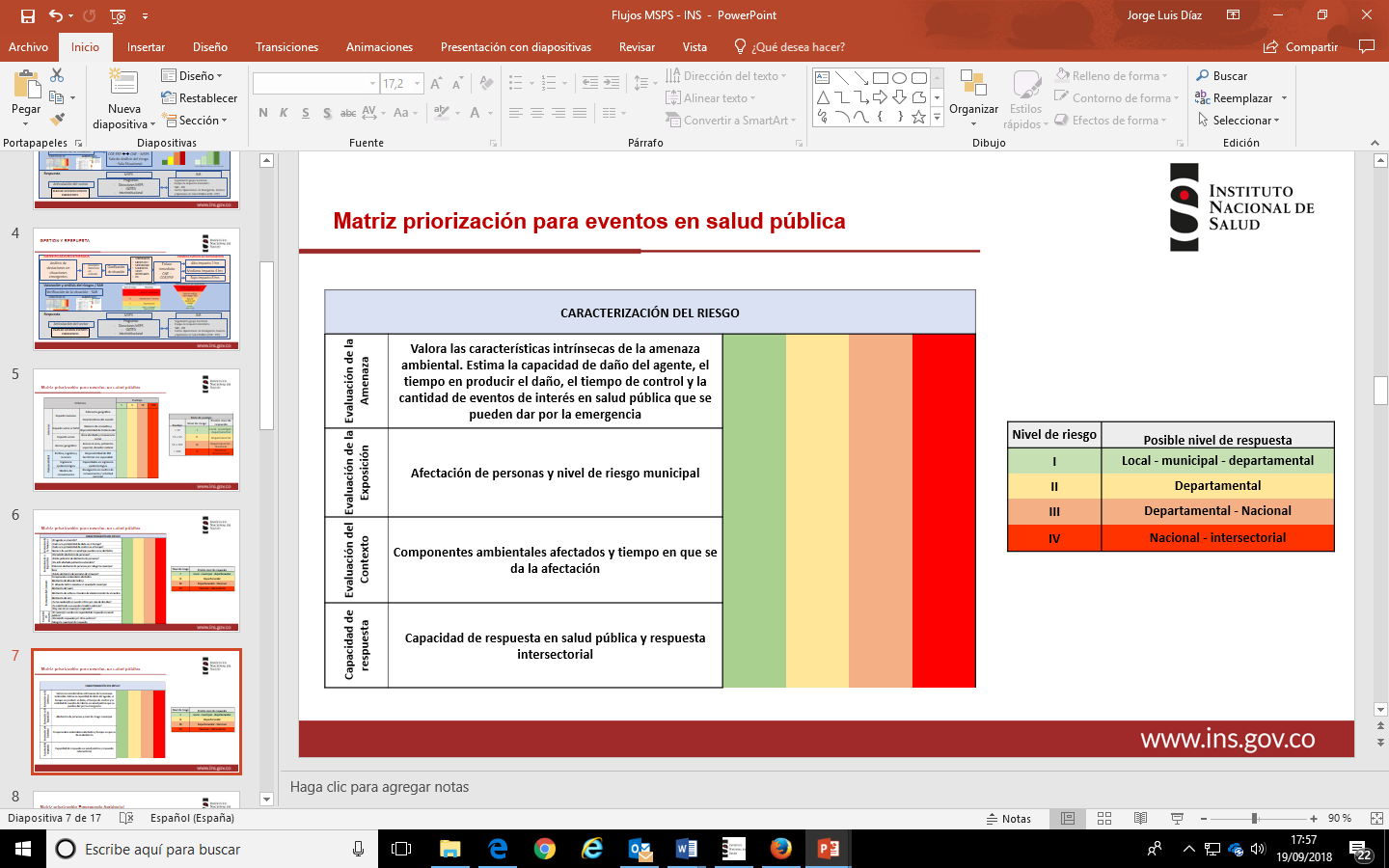 Nivel de respuesta INS
Respuesta
INS
MSPS
Seguimiento grupo funcional.
Equipo de respuesta inmediata.
SAR – ERI
Centro Operaciones de Emergencia, Eventos y Epidemias en Salud Pública (COE - ESP)
Programas 
Direcciones MSPS
OGTED
interinstitucional
Articulación del sector
PLAN DE GESTION EVENTOS EMERGENTES
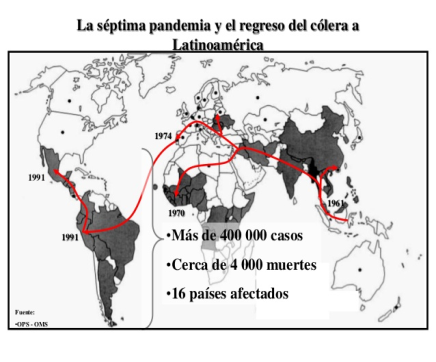 Seguimiento permanente poblaciones especiales
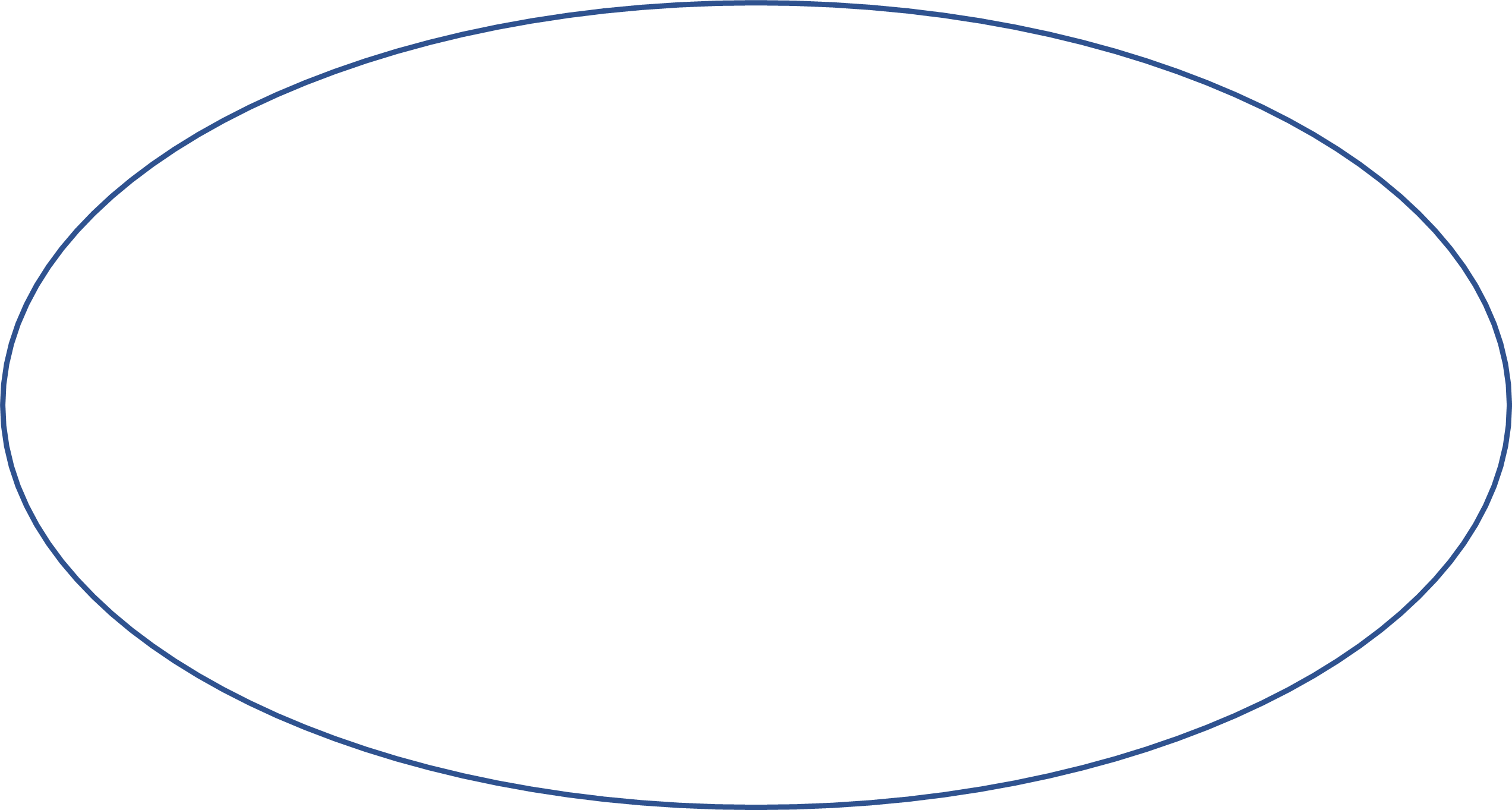 Implementación modelo de transferencias
Análisis de información permanente
Inicio cuarentena 23 marzo 2020
PMU diario
Seguimiento EISP
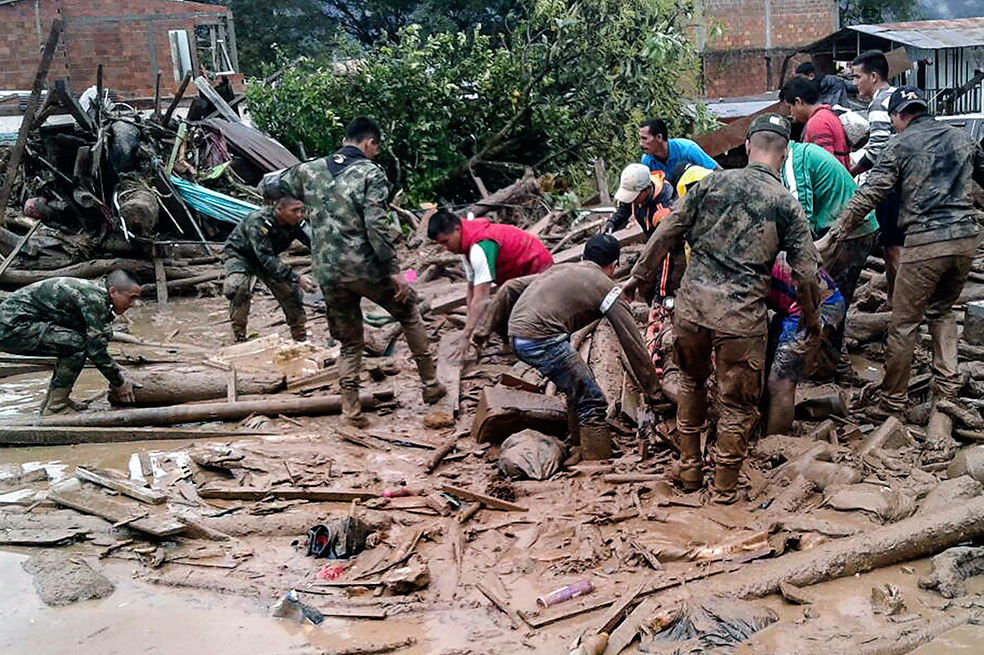 Organización SAR
Aasignación gestores a cada ET
SITREP diario
Priorizaron 10 departamentos fronterizos  para contratación gestores
Monitoreo de medios de forma permanente
Despliegue ERI a ET Marzo 2020
Declaratoria Dengue 
 SE 8 2019
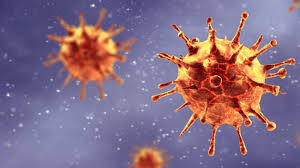 Confirmación primer caso Covid-19 6 de Marzo 2020
Avalancha  Mocoa
 01/04/2017
Activación COE
Repatriación Wuhan Febrero 2020
Activación Sarampión 
Marzo 2018
Visita Papa
Septiembre 2017
COMANDANTE
Mando
DE INCIDENTE
Seguridad
SISTEMA COMANDO INCIDENTE
OFICIAL
JEFE DE
Operaciones
Administración
Logística
Planificación
SECCIÓN
/ Finanzas
Rama
Rama
Rama
COORDINADOR
División
Grupo
SUPERVISOR
Equipo de respuesta Inmediata
LÍDERES
Unidades
Equipo de Intervención
Fuente: SCI-USAID
Que se espera
Lineamiento para la Vigilancia en Salud Pública
Autoevaluación de Capacidades Básicas
[Speaker Notes: Que se requiere para su funcionamiento (poa, donde están ubicado en mapa de procesos, procedimientos
Articulación diferentes áreas, no solo vsp
Como ha contribuido la sar, que se espera, que se ha identificado que los territorios han logrado con la sar. LA SAR para: coordinación inetr sectorial, vinculación nivel estratégico a nivel tactico, como se usa inf para toma de decisión, gestión de recursos. Como estos espacios pueden articularlo en el POA y gestionar recursos. Que quede inmerso en mapa de procesos de la et, .designación de roles.  Gestión de recursos incluyendo emergencias, respuesta a briotes, para garantizar continuidad de contratación. Como la sar ha logrado articulación et con nivel nacional. Construcción de procedimientos, procesos.
Ejemplo ET. 
En reunión nacional se tendrá en cuenta diagnostico de capacidades básicas, como componente de subsistema
Que se ha logrado]
Valoración de riesgo SAR (análisis gráfico)
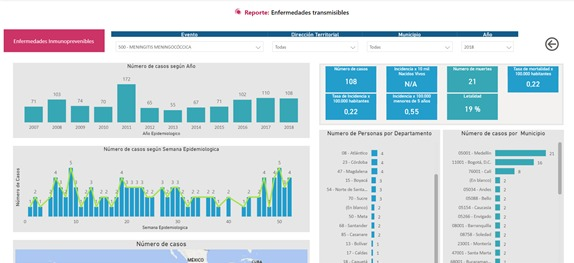 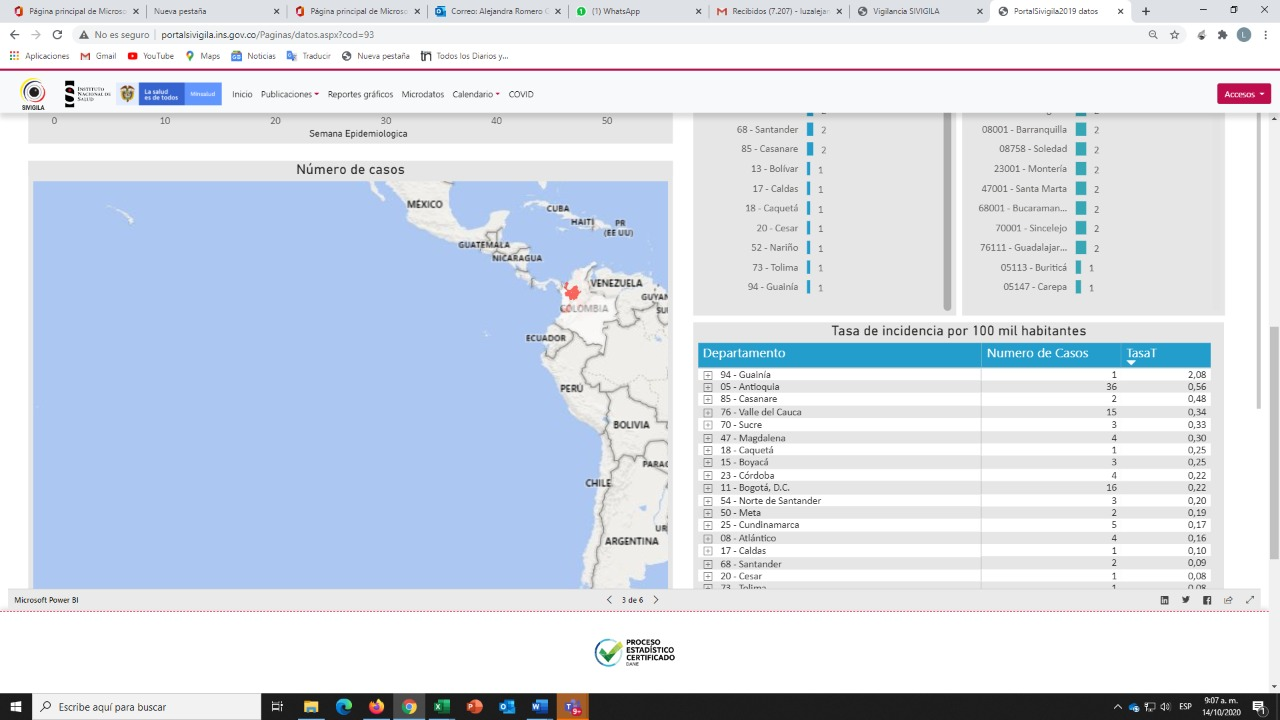 Continuidad en contratación
Qué se ha logrado en las ET
Construcción de procedimientos y procesos
Evaluación de capacidades básicas de las ET
Diligenciamiento obligatorio de la encuesta de capacidades básicas territoriales establecido en los lineamientos nacionales. 
Repositorio documental que soporte la información registrada en la encuesta de capacidades básicas. 
Realizar seguimiento a los avances de la implementación de la SAR en las entidades territoriales y contratación.
Etapas de Comunicación de riesgo
Activación del plan de crisis y monitoreo
Los medios de comunicación y las emergencias
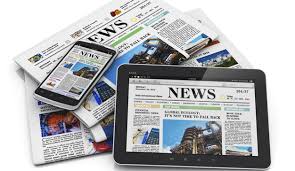 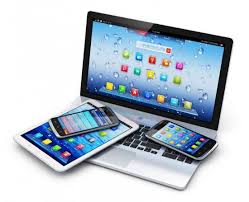 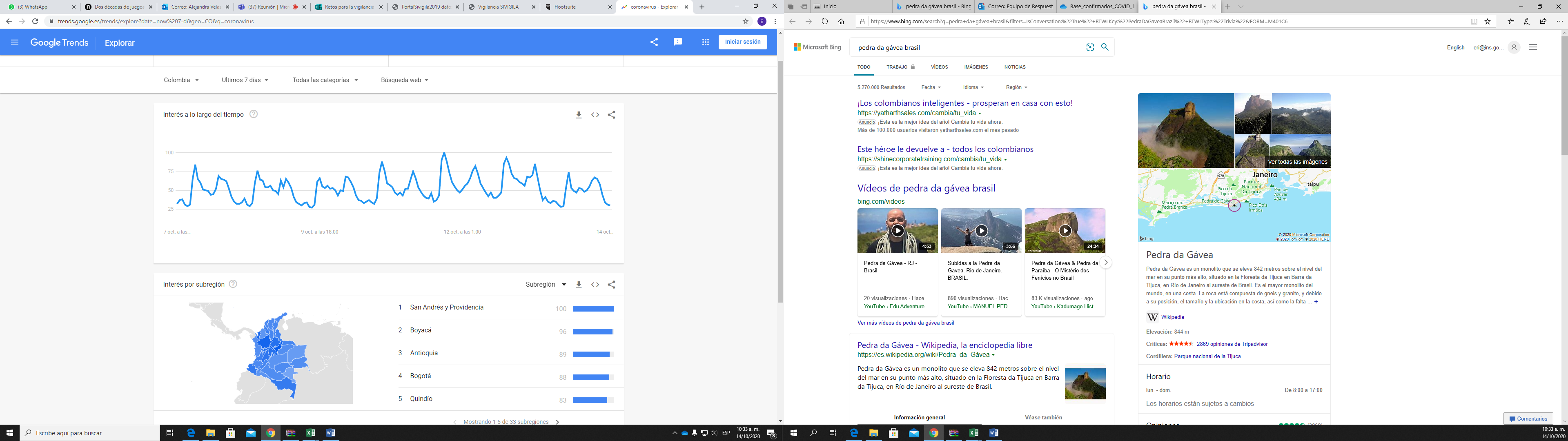 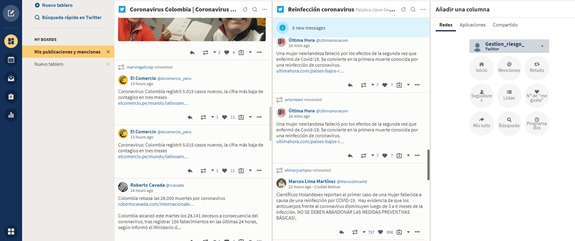 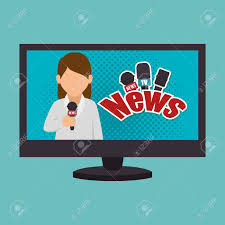 Retos SAR
1. Garantizar el  talento humano para la vigilancia de los eventos de interés en Salud Pública. 
2. Apoyar la toma de decisiones para la atención de EISP bajo la estructura de la SAR. 
3. Autoevaluación permanente de las capacidades básicas en preparación, Vigilancia, respuesta en Salud Pública y laboratorio. 
4. Crear e implementar de métricas en Salud Pública en las Entidades Territoriales, 2021
Retos SAR
5. Socialización de los modelos de transferencia a nivel municipal. 
6. Seguimiento de los eventos de interés en Salud Pública en poblaciones especiales. 
7. Uso de lenguaje común para Salas de Análisis del Riesgo.
Retos poblaciones especiales FFMM - POLICÍA
Retos Poblaciones Especiales PPL
Poblaciones especiales: Grupos Étnicos. Avances, obstáculos y retos
Obstáculos
Avances
Retos ET
Otras fuentes de información:
Base de datos Censo indígena de Colombia y censo ROM (Min. Interior), Boletín ONIC (Organización Nacional indígena de Colombia)
Dificultades variable pertenencia étnica (variable de autorreconocimiento)  depende de quien diligencia la ficha
Fortalecimiento notificación en Sivigila:  Variable Pertenencia étnica (Grupo)
Articulación con referentes de Grupos Étnicos, líderes de comunidades.
Comunidades de difícil acceso           (geográfico, cultural)
Articulación con Otras Entidades:  Ministerio del interior (Dir. de Asuntos Indígenas, ROM y minorías), Ministerio de Salud (Of. de promoción social)